UN CONGRÈS ORGANISÉ PAR
8ème édition
Cancers en France
Les cancers représentent
la première cause de décès chez l’homme et la deuxième chez la femme.
8ème édition
Incidence en 2023 : 
245 610
Incidence en 2023 : 
187 526
Âge médian au moment du diagnostic :
68ans
Âge médian au moment du diagnostic :
70 ans
Mortalité liée au cancer en 2023 :
89 600 décès
Mortalité liée au cancer en 2023 :
67 800 décès
Un taux de mortalité en baisse :
-2 %
Un taux de mortalité en baisse :
-0,7 %
Cancers en France
En France, comme au niveau mondial, l’incidence des cancers diffère selon le sexe.
8ème édition
En 2023:
Le cancer du sein 
61 214 nouveaux cas
Le cancer de la prostate 
59 885 nouveaux cas
Le cancer colorectal 
21 370 nouveaux cas
Le cancer du poumon :
33 428 nouveaux cas
Le cancer du poumon :
19 339 nouveaux cas
Le cancer colorectal :
26 212 nouveaux cas
Les cancers les plus meurtriers
Cancers du poumon : 22 800 décès, 
colorectal : 9 200 décès 
et de la prostate : 8 100 décès.
Cancers du sein : 12 100 décès, 
poumon: 10 300 décès 
et colorectal : 7 900 décès.
8ème édition
ONCOLOGIE AU MASCULIN : L’approche clinique
8ème édition
CANCERS DERMATOLOGIQUES
PRISE EN CHARGE DES TOXICITES CUTANEES
CANCERS DERMATOLOGIQUES
8ème édition
Exposition solaire +++
Vieillissement de la population
CANCERS DERMATOLOGIQUES
8ème édition
Maladies professionnelles
Fermiers en Espagne (n=215)
N = 84% d’hommes !
41% de kératoses actiniques
10% de basocellulaires
2% d’épidermoides
Skin cancer prevalence in farm workers in Spain, Bielsa et al, JLE 2022
8ème édition
8ème édition
Particularité chez l’homme
Bien regarder le haut du crâne ++
Kératoses actiniques 
(lésions pré-cancéreuses)
CANCERS DERMATOLOGIQUES
8ème édition
Importance du dépistage ++
Le mélanome génital existe aussi 
(mais sous diagnostiqué++)
8ème édition
PRISE EN CHARGE DES TOXICITES CUTANEES
Toxicité cutanées
8ème édition
Retentissement dépend du terrain
Toxicité cutanées
8ème édition
Et l’observance aussi 
Eviter les ordonnances à rallonge
Toxicité cutanées
8ème édition
Xerose cutanée
8ème édition
Prévention ++
Savon « sans savon » (syndet) ou huile lavante 
Baume émollient, eau thermale
+- kératolytiques  (« peau cartonnée ») à base d’urée 10 à 30%
+- dermocorticoides en cas d’inflammation (type eczema)
Folliculite
8ème édition
Molécules en causes : Anti MEK, anti-EGFR, inhibiteurs MTOR

Traitements : antibiotiques (doxy++)

En cas d’échec : Diminuer ou arrêter/changer le traitement anti-cancéreux.
Robert et al Lancet oncol 2005
Syndrôme Main-Pieds
8ème édition
« erythro-dysesthésie palmo-plantaire »

Molécules en causes : chimiothérapie, Anti BRAF, anti-VEGFR

Traitements : prévention +++ (éviter traumatismes, gants, chaussures adaptées…), dermocorticoides…

En cas d’échec : Diminuer ou arrêter/changer le traitement anti-cancéreux.
Fissures
8ème édition
Molécules en causes : chimiothérapie, Anti MEK, anti-VEGFR

Traitements : cicatrisant (cuivre-zinc), colle (cyanoacrylate)

En cas d’échec : Diminuer ou arrêter/changer le traitement anti-cancéreux.
Radiodermites
8ème édition
Prévention ++
Peau propre et sèche avant la séance
Crème cicatrisante matin et soir
Photoprotection
Intérêt du laser vasculaire ++
8ème édition
Solutions de téléexpertise
Entre médecins
Rémunération pour requérant (10€) et requis (20€)
Traçabilité ++
8ème édition
L’ONCOLOGIE AU MASCULIN
L’approche du patient par l’équipe officinale
Dr Jérôme SICARD
Pharmacien - 
Châlons en Champagne
8ème édition
Déclaration des conflits d’intérêts

Aucun
8ème édition
Les objectifs
Les nouvelles missions en oncologie
Le cancer et la masculinité
La folliculite: un exemple au comptoir
Organiser l’oncologie à l’officine
Les outils disponibles au comptoir
Objectifs :
8ème édition
Proposer aux personnes masculines atteintes d’un cancer, aux aidants et aux proches une prise en charge complète, intégrative et humaniste :
Unique
Surpassant les attentes
A très forte valeur ajoutée
Créer un centre de ressources et d’expertise de proximité pour l’ensemble des acteurs du parcours de soins.
8ème édition
De nouvelles missions et une actualité riche :
Les entretiens pharmaceutiques en oncologie « Avenant 21 »
3 entretiens (n) + 1 à 2 entretiens (n+1) - Rémunération
Entretien Initial – Compréhension des soins
Entretien Vie Quotidienne
Entretien Observance
La participation à des expérimentations dans le cadre de l’article 51
Oncolink
Picto (Grand-Est)
La vaccination HPV (Human Papillomavirus)
La remise des kits Dépistage CCR
Mon Bilan Prévention
De nouvelles missions et une actualité riche :
8ème édition
Le référentiel de l’AFSOS 2022
Accompagnement du patient atteint de cancer par l’équipe officinale
Le référentiel de certification de service - COFRAC
Accompagnement par l’équipe officinale des personnes atteintes de cancer
8ème édition
Une approche adaptée à la masculinité
Inquiétude à se présenter comme des malades sans défense
Difficultés à verbaliser les émotions
Crainte de la perte d’autonomie
Minimisation des symptômes
Difficultés à transmettre leurs attentes
Retard à l’instauration d’un parcours de soins appropriés
Quand le cancer rencontre le genre. Meidani A. et al. Rev. Fr. Soc.  60-2, 2019, 201-224
8ème édition
Une approche adaptée à la masculinité
Déni du caractère pathologique des symptômes
Déni de la maladie par le biais du maintien d’un investissement dans ses activités passées
Lutter contre le sentiment d’inutilité
Un malade « passif » placé en retrait du parcours de soins

Cas particulier des cancers de la prostate…(gynécomastie, incontinence ou dysfonctionnement érectile : deuil des identités de genre traditionnelles)
Quand le cancer rencontre le genre. Meidani A. et al. Rev. Fr. Soc.  60-2, 2019, 201-224
8ème édition
Une approche adaptée à la masculinité
Rôle important de l’aidant
Le cancer comme révélateur de la personnalité
Notion de « virilisation » des femmes malades et de « féminisation » des hommes atteints d’un cancer = inversion de genre
Parcours de soins, parcours de sens: dissolution +/- partielle d’une identité de genre => réadaptations identitaires
La maladie peut être une ressource (+) permettant une « évolution identitaire » pour un après à construire
Quand le cancer rencontre le genre. Meidani A. et al. Rev. Fr. Soc.  60-2, 2019, 201-224
8ème édition
Des effets indésirables spécifiques
Diminution de la force musc.
Gynécomasties
Anxiété, Stress
Photosensibilité
Arthralgie, myalgie
Fatigue
Insomnie
Convulsions
Hypertension, Complications CV
Dyspnée
Chirurgie
Troubles de l’érection, impuissance
Baisse de la libido
Radiodermite
Bouffées de chaleur
Prise de poids
Sécheresse de la peau, prurit
Rash cutanée
Œdème
Nausées, vomissements
Diarrhées
Curiethérapie
Cryothérapie
Antagonistes LHRH
Agonistes LHRH
Anti-Androgènes
Inh. Synth. Androgènes
Zytiga® - Abiratérone, Lynparza® - Olaparib, Zejula® - nivaparib, Xtandi® - enzalutamide, Erleada® - apalutamide,  Analogues LHRH
8ème édition
Créer le lien = trouver le bon “angle d’attaque”
Diététique-Nutrition
Hypnose
APA
Acupuncture
Méditation
Sophrologie
Esthétique
Droit
Réflexologie
Soutien Psychologique
La folliculite
Grade I : Eugenia jambosa 5 CH + Kalium bromatum 5 CH , 
Grade II et III : Arsenicum iodatum 9 CH + Sulfur iodatum 9 CH, 
Grade IV : Carbo animalis 15 CH + Lachesis mutus 15 CH.
Hors Reco AFSOS
La folliculite
Cure Thermale…
8ème édition
Organiser l’oncologie en 11 étapes à l’officine
FORMATION INITIALE
ETABLISSEMENTS
 DE SOINS
COMPÉTENCES
SPORT SANTÉ
Mon officine
COORDINATION
ASSOCIATIONS
Mon territoire
FILE ACTIVE
ORGANISATIONS
TERRITORIALES
AGENCEMENT
PROFESSIONNELS
DE VILLE
COMMUNICATION
8ème édition
Les annuaires de SOS et de confort
Psychologue
Réflexologie faciale et crânienne
Réflexologie plantaire et palmaire
Répit
Réseau de soins palliatifs
Retour à l’emploi
Sexologie
Shiatsu
Soins esthétiques
Sophrologie
Soutien psychique bénévoles Actions Croisées
Tatouage
C.H. Léon Bourgeois - Châlons en Champagne 
C.H.U. Robert Debré - Reims
Institut Jean Godinot - Reims
Polyclinique Courlancy – ICC Reims
Ressources Internet
Art et Bien-être
Activité physique adaptée
Acupuncture
Associations de patients
Diététique et nutrition
Droit social
Foulards - Turbans
Homéopathie
Hypnose
Kinésithérapeutes du sein
Magnétiseur - Coupeur de feu
Massage huiles essentielles
Médiation artistique
Méditation
Pédicure - Podologue
Prothèses capillaires
Prothèses mammaires et lingerie
1
8ème édition
Les outils au comptoir
Interactions médicamenteuses
Généralités, dépistage, info
Grossesse allaitement
Soins de support
RCP des médicaments
Gestion des
Effets indésirables
Fiches anticancéreux
Place de la télé-expertise dans certaines régions ++
Indications phytothérapie
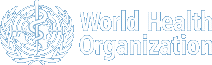 Médicaments écrasables
Ouverture des gélules
Compléments alimentaires
Composition nutritionnelle
Règles de prescription
Adaptation des doses
Interactions avec phyto
ICAR
Interactions
Médicamenteuses
LIVE
Newletters
D’après MFO
8ème édition
Des applications disponibles
Savoir-être
Dialogue singulier
Savoir-faire
Professionnalisme
Interdisciplinarité
Vision Hors-murs
Faire-savoir
Communication
8ème édition
Principe n°1
La bonne information au bon moment, 
tu trouveras
Principe n°2
Du temps, tu trouveras 
De l’écoute, tu donneras
Du rythme, tu respecteras
Valeurs Ajoutée
Principe n°3
Hors-murs, tu regarderas 
pour assurer cohérence et coordination
Principe n°4
Hors-murs, tu identifieras 
les compétences disponibles
UN CONGRÈS ORGANISÉ PAR
8ème édition